Place Company Logo Here
Delete Gray Box
BUILDING NAME
© 2016 Rubbermaid Commercial Products LLC
Place Company Logo Here
Delete Gray Box
AGENDA
RECYCLING OVERVIEW
WASTE AUDIT RESULTS
NEW SYSTEM INTRODUCTION
WHY RECYCLE?
Place Company Logo Here
Delete Gray Box
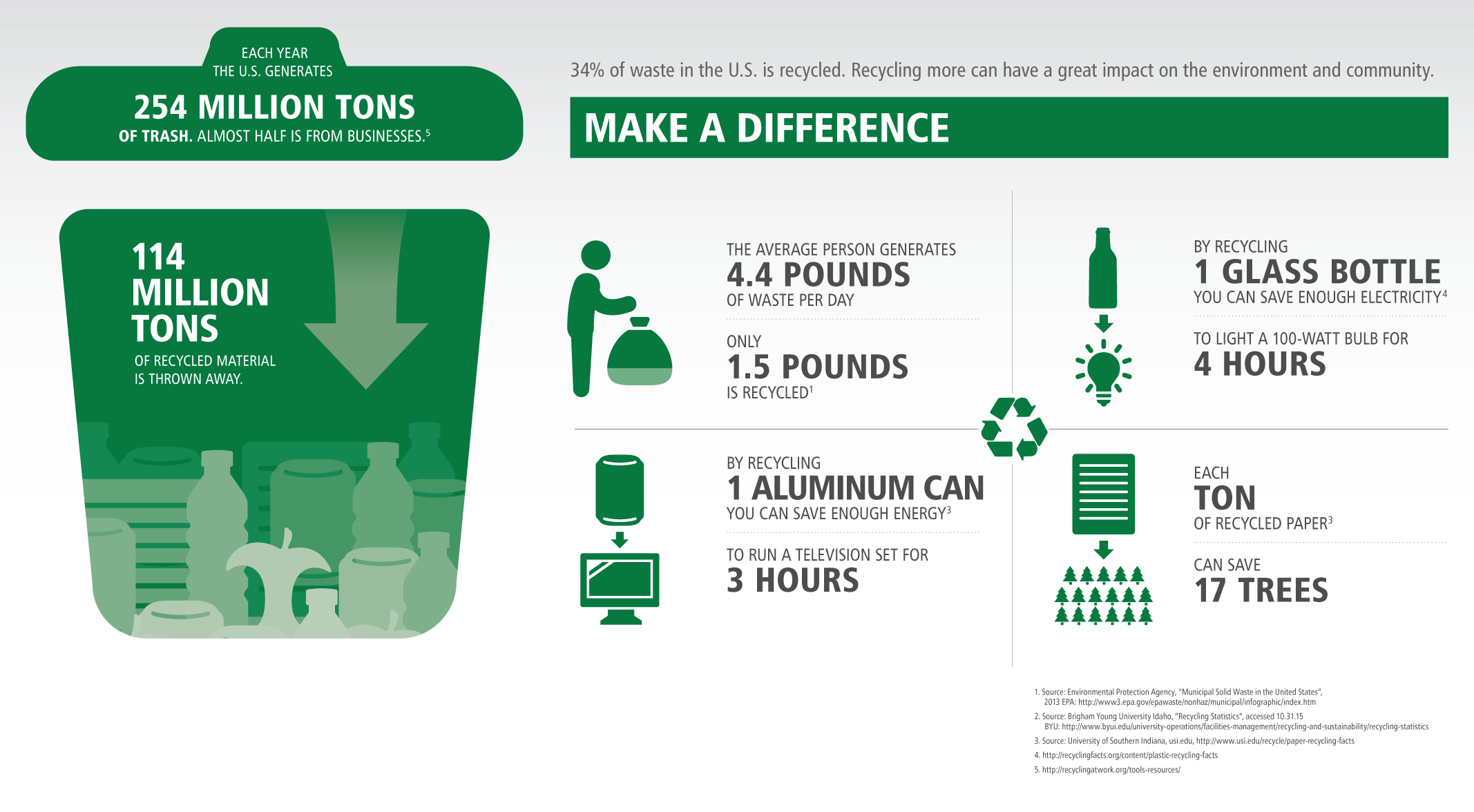 Place Company Logo Here
Delete Gray Box
WASTE AUDIT RESULTS
STREAMS
AVG. WEIGHT (IN LBS.)
CURRENT
FUTURE
6%
58%
DIVERSION
RATE
POSSIBLE
DIVERSION
RATE
US NATIONAL
RATE = 34%
[Speaker Notes: Right click on charts to update data in Excel.]
WASTE STREAMS COLLECTED
Place Company Logo Here
Delete Gray Box
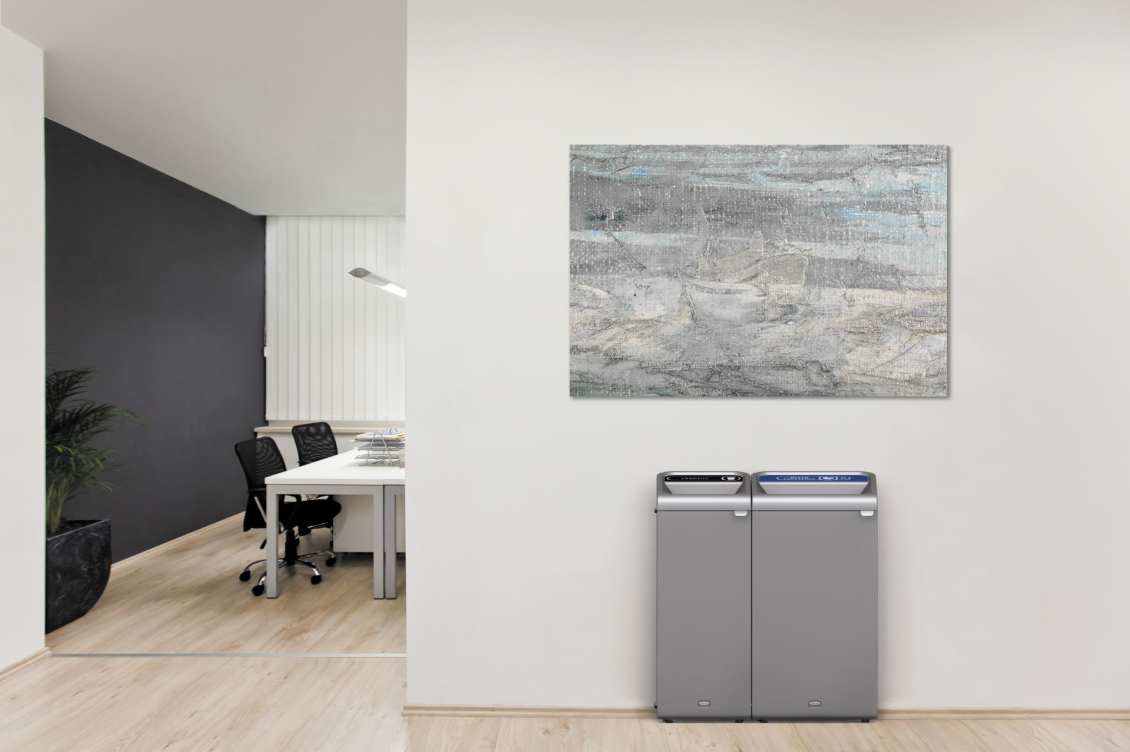 INSTRUCTION: Update this slide to include the labels/streams for your facility
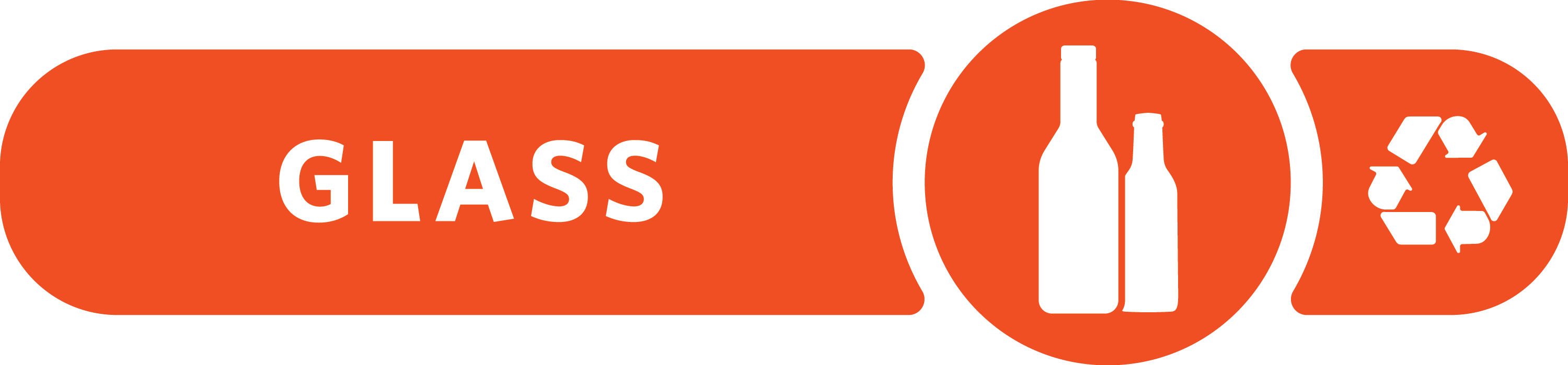 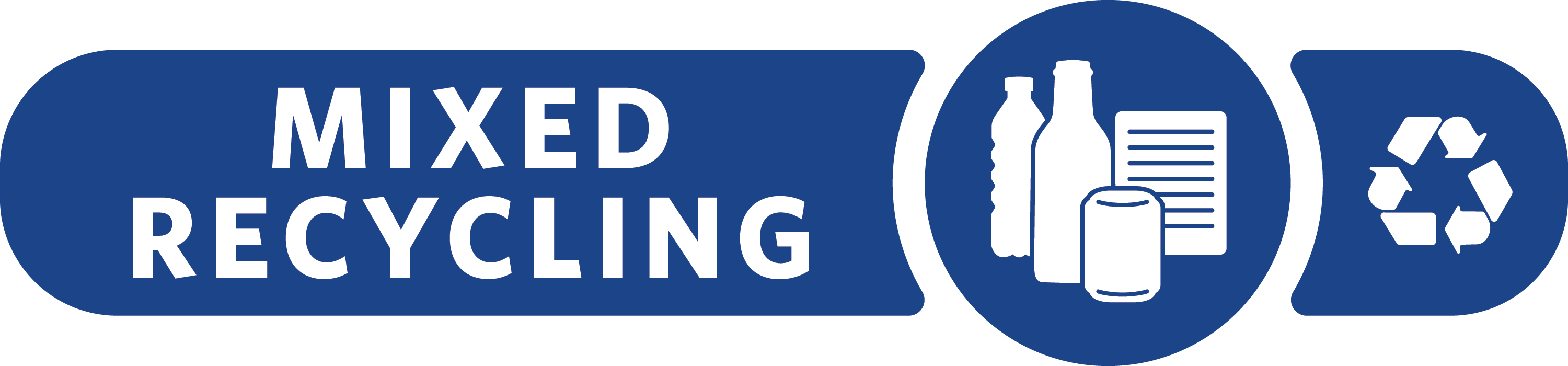 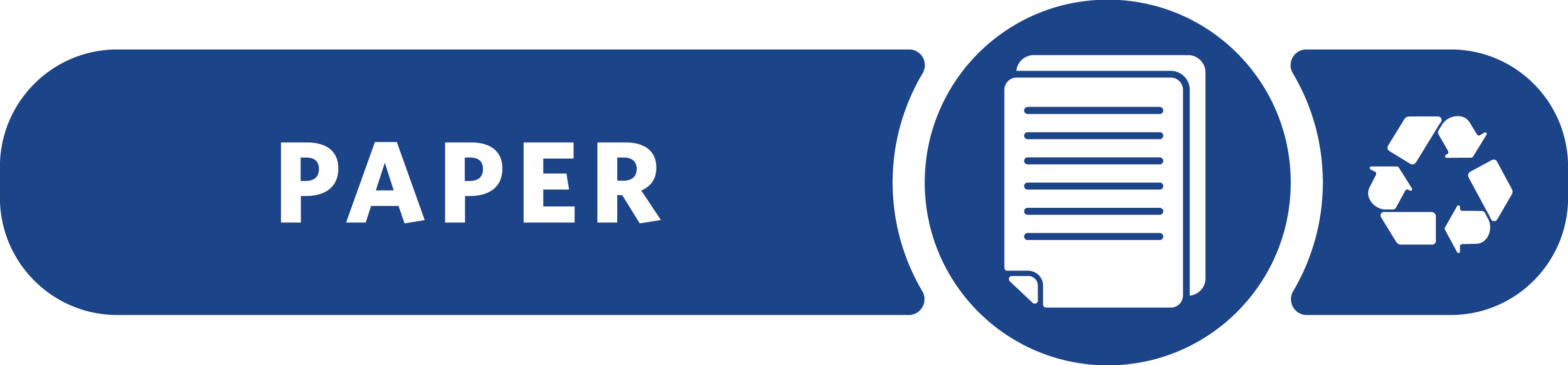 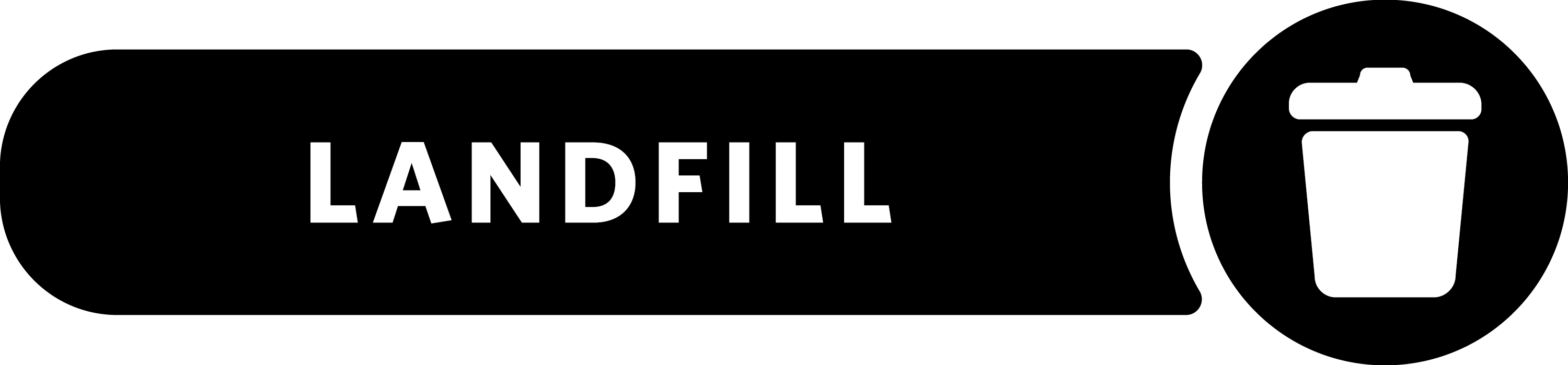 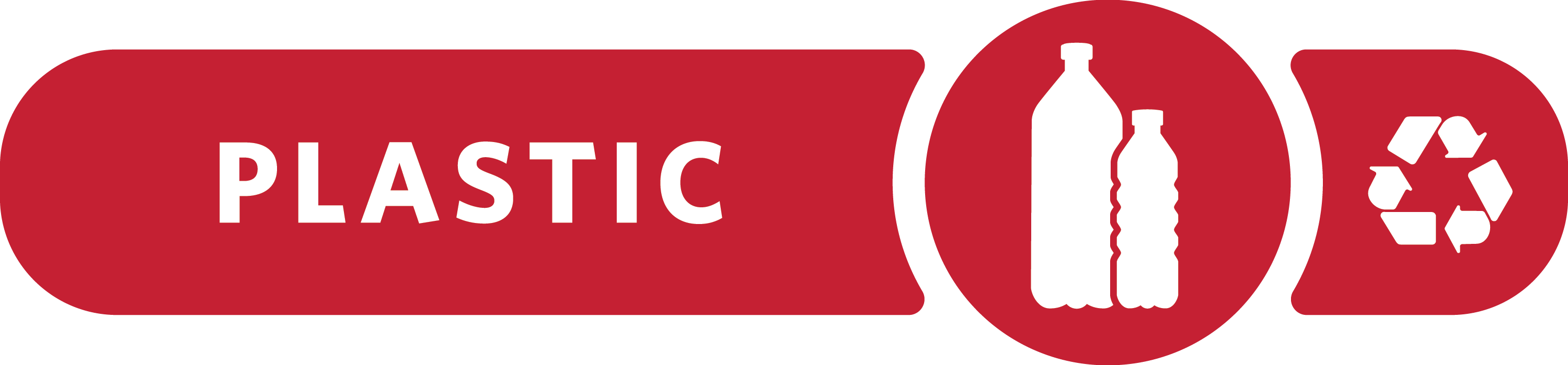 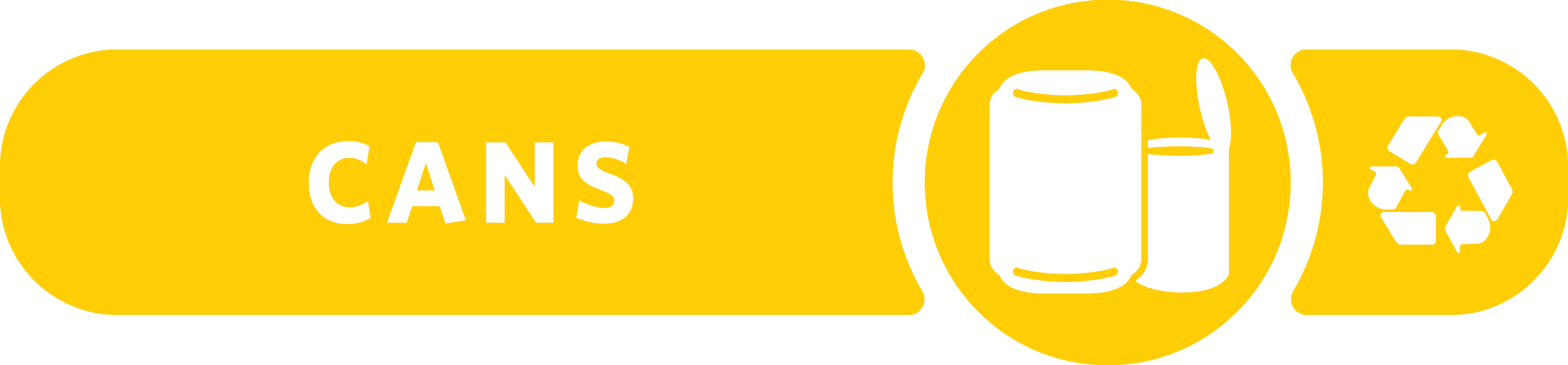 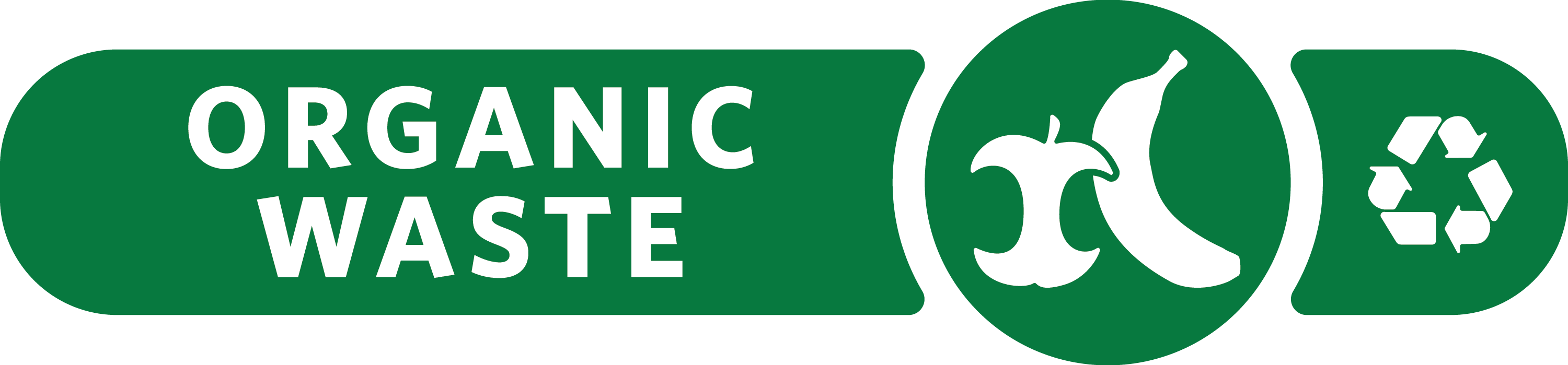 Place Company Logo Here
Delete Gray Box
AROUND THE OFFICE
INSTRUCTION: Pull images from Appendix to populate for your facility
FILL-IN AREA 1
FILL-IN AREA 2
FILL-IN AREA 3
WHAT CAN BE RECYCLED?
Place Company Logo Here
Delete Gray Box
ALUMINUM CANS
PLASTIC BOTTLES
GLASS BOTTLES
UNSOILED 
PAPER TOWELS
UNSOILED NAPKINS
UNSOILED PAPER PLATES
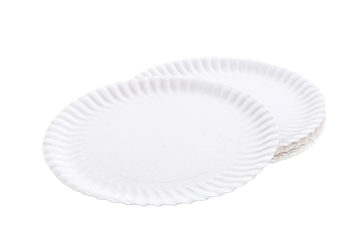 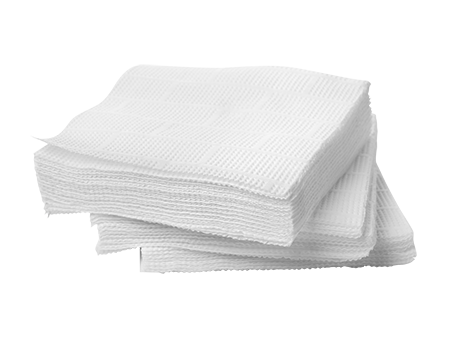 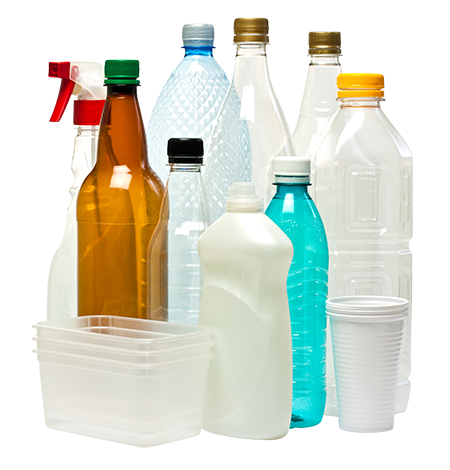 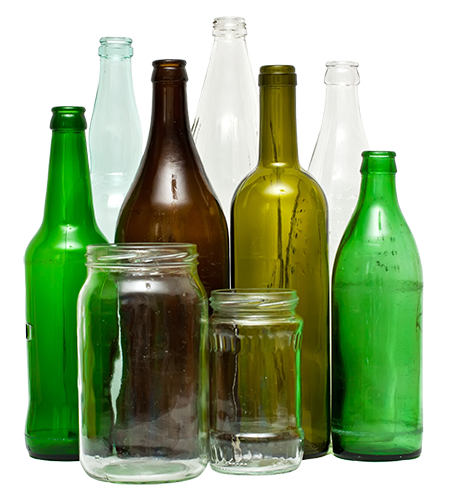 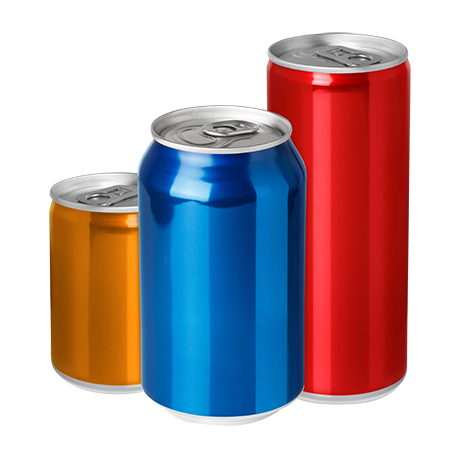 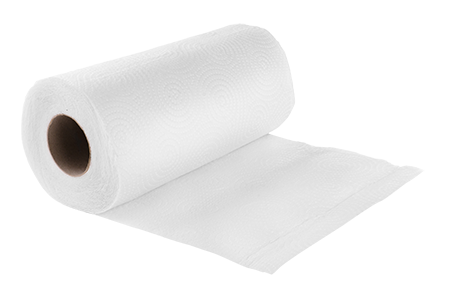 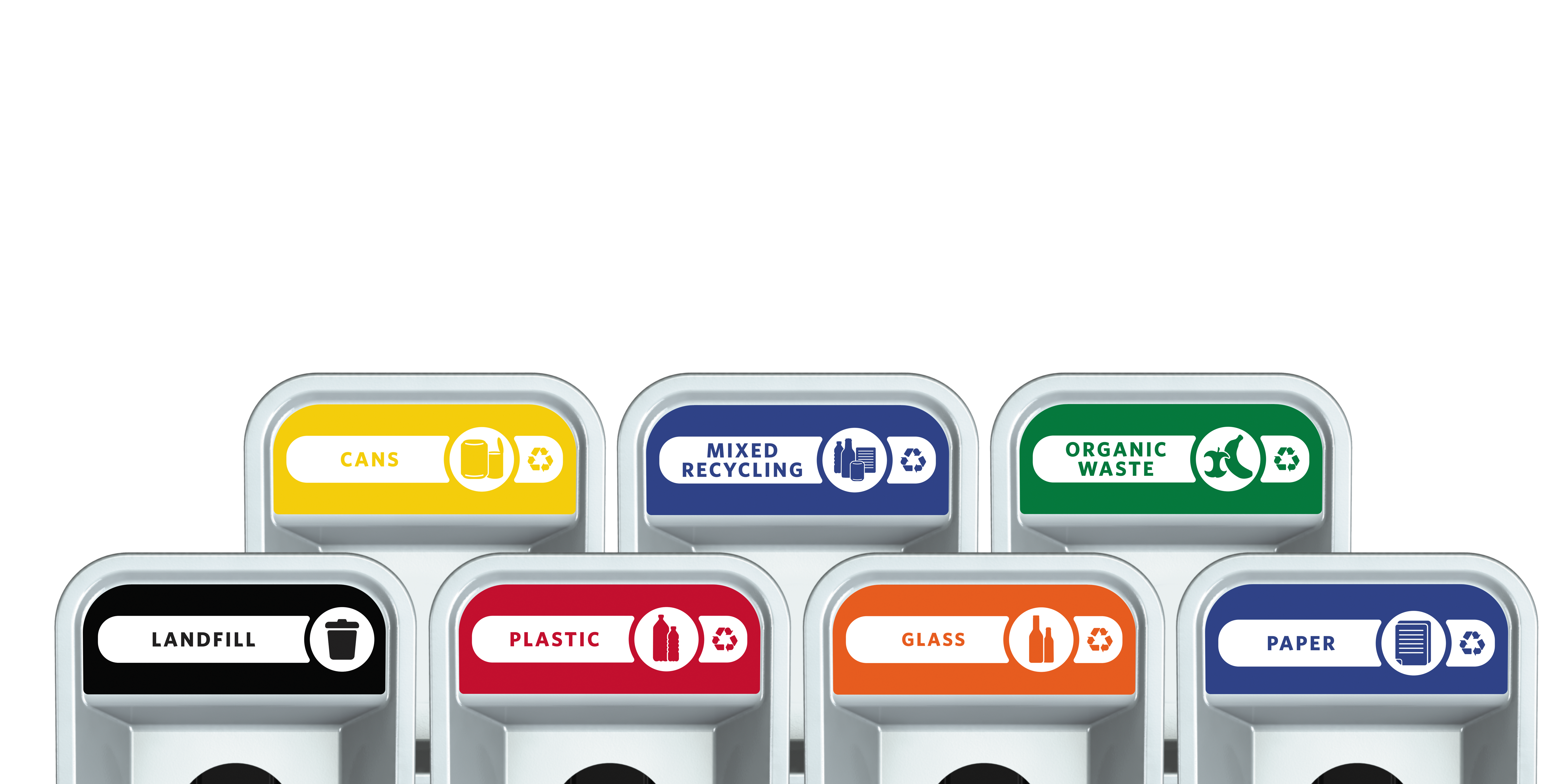 PAPER
CARDBOARD
MAGAZINES
ALUMINUM FOIL
PAPER CARTONS
UNSOILED COFFEE CUPS
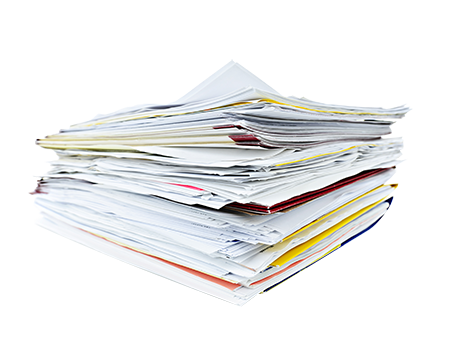 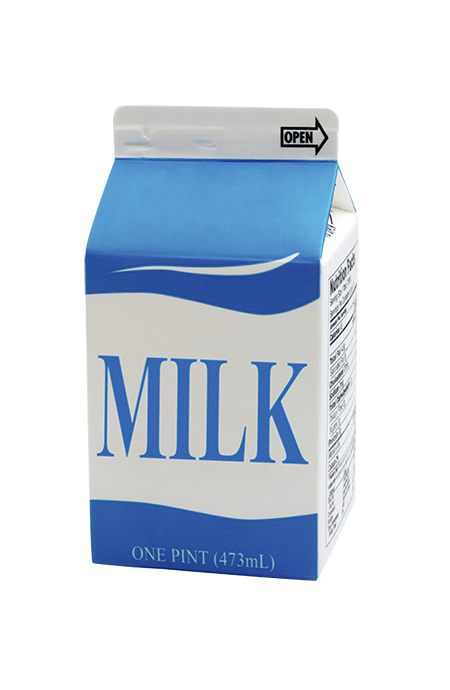 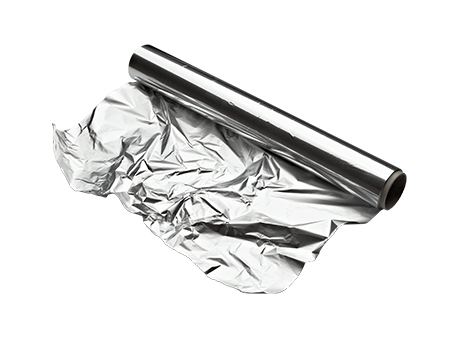 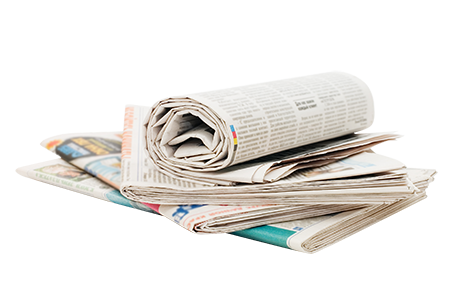 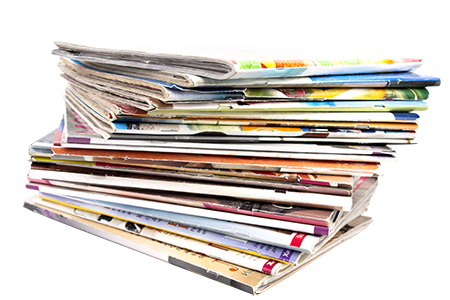 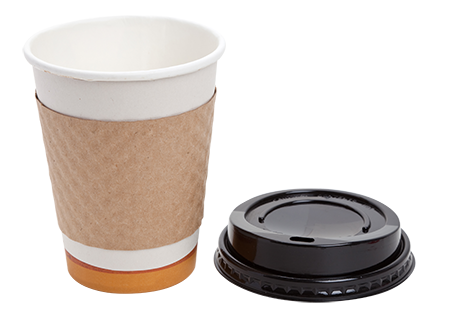 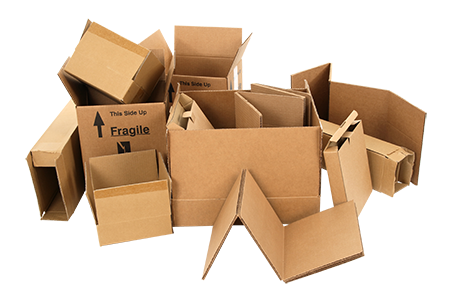 WHAT SHOULD BE THROWN AWAY?
Place Company Logo Here
Delete Gray Box
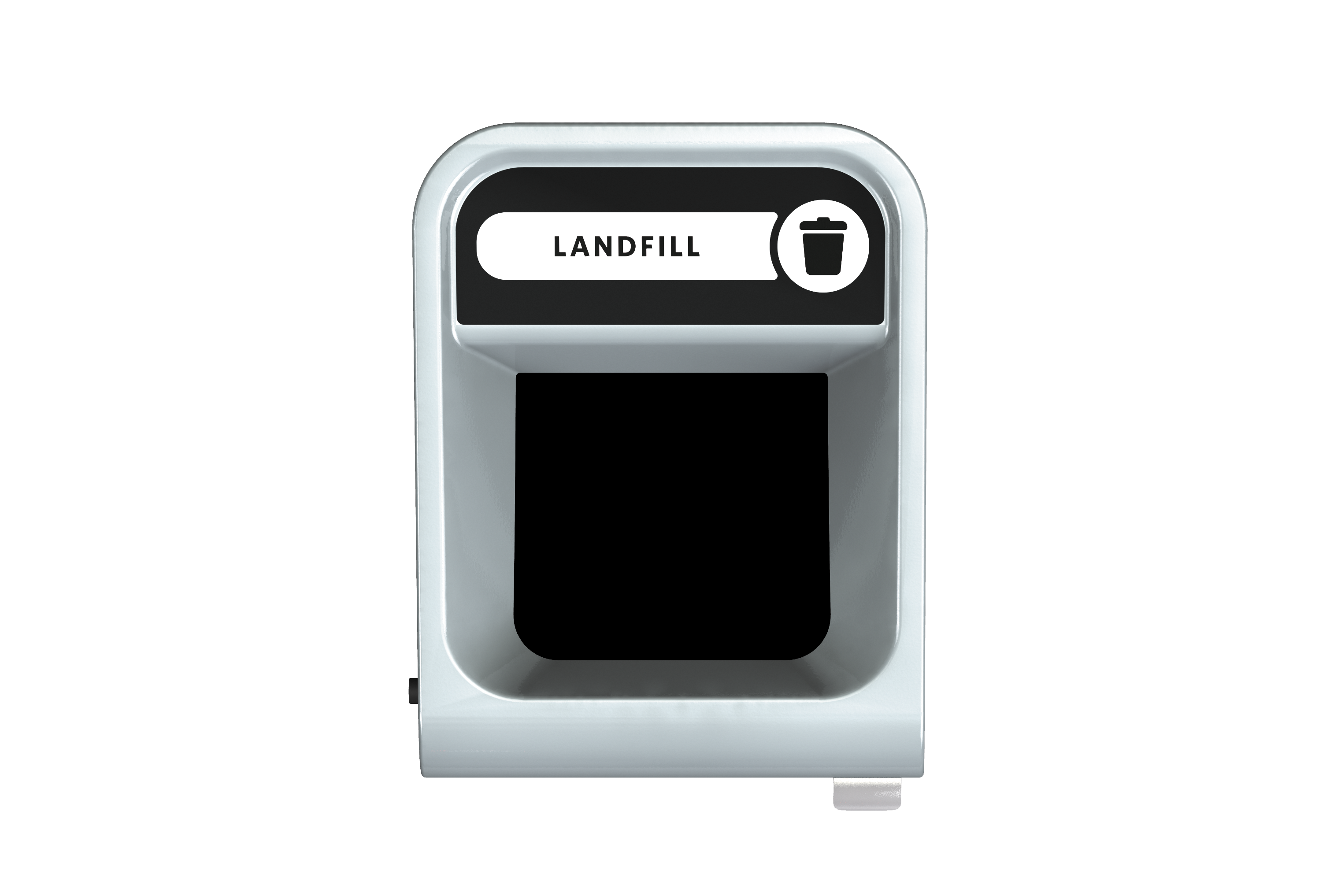 FOOD*
PLASTIC BAGS*
PLASTIC WRAP*
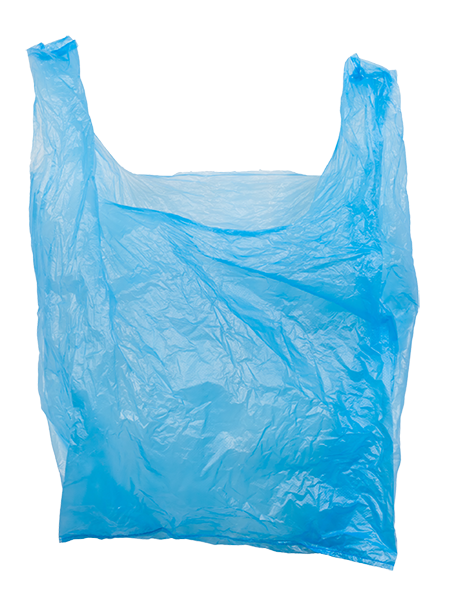 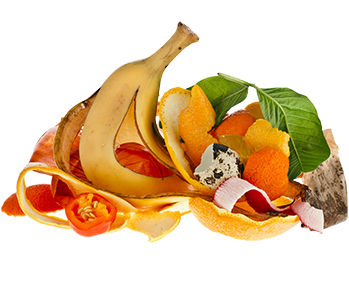 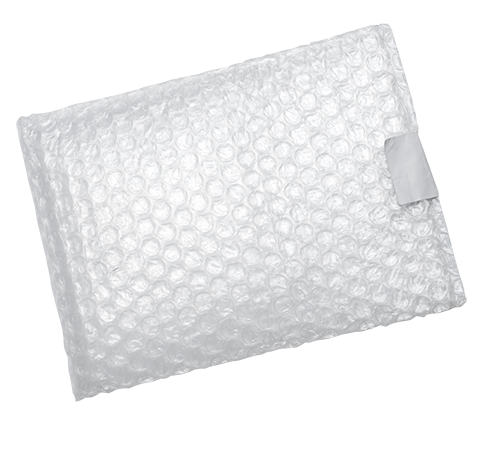 COFFEE CUP LIDS*
STYROFOAM*
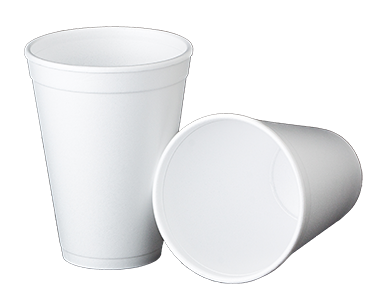 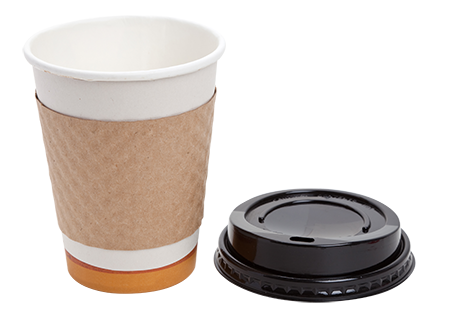 *If hauler does not accept
Place Company Logo Here
Delete Gray Box
APPENDIX
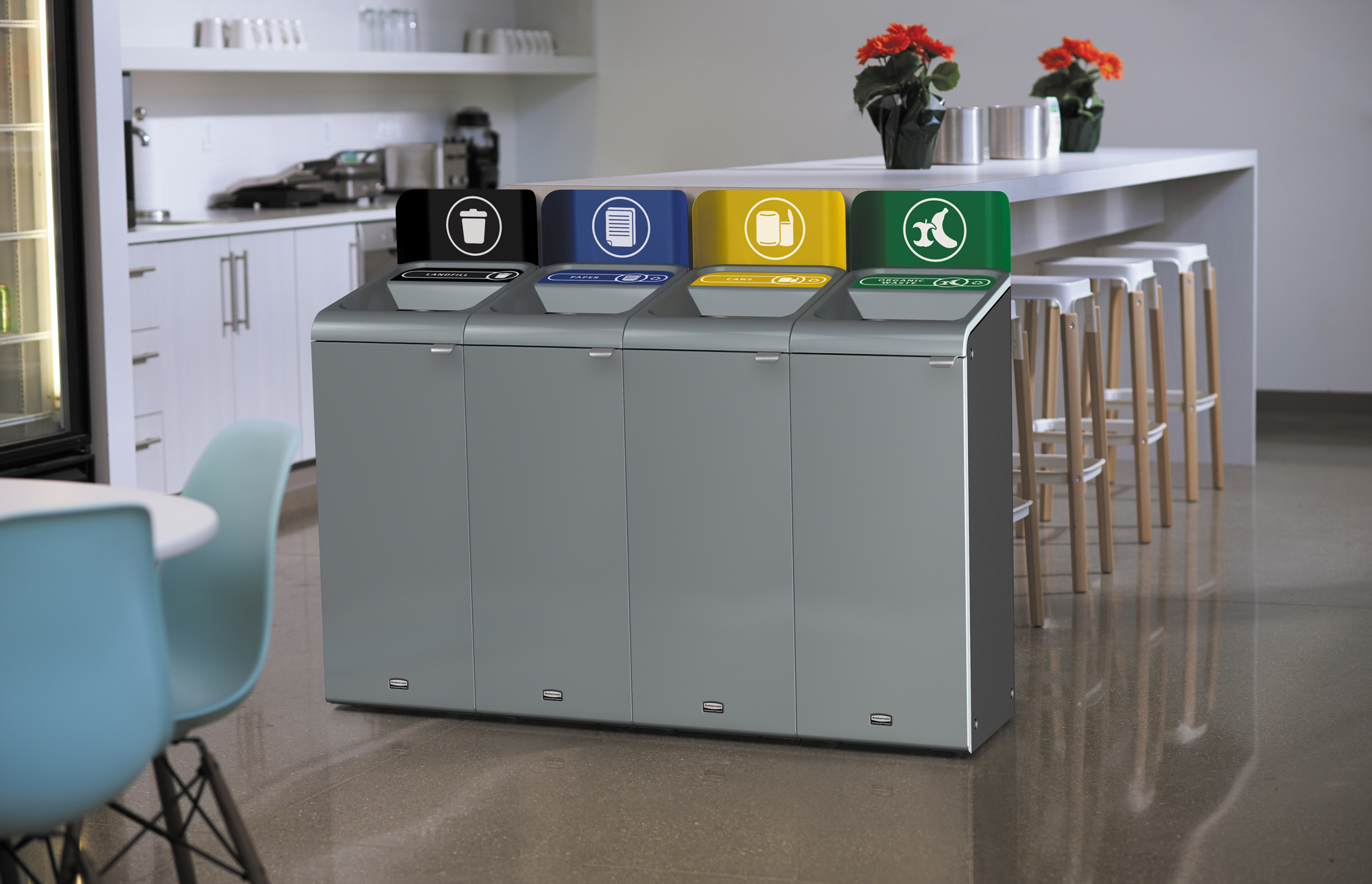 REFERENCE IMAGES FOR SLIDE 7
Place Company Logo Here
Delete Gray Box
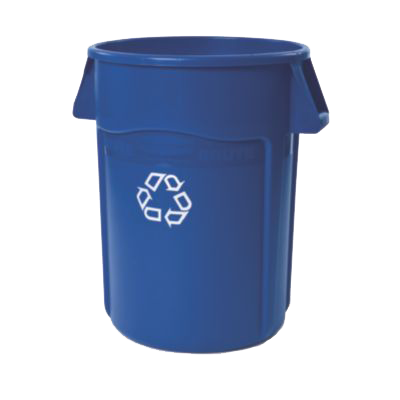 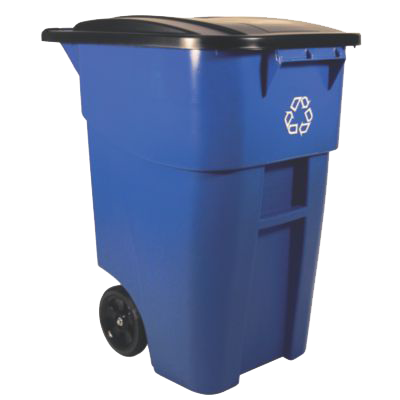 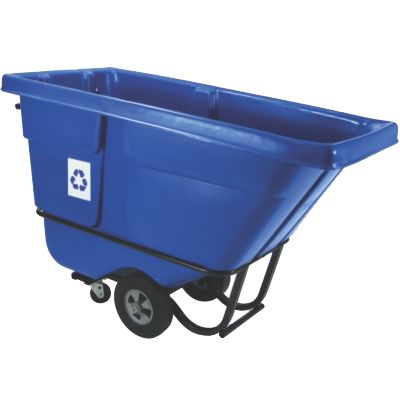 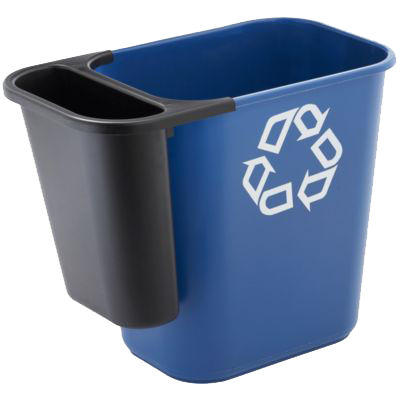 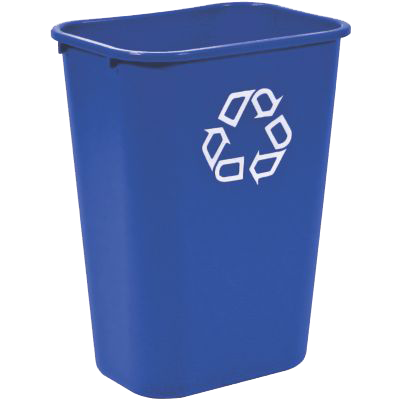 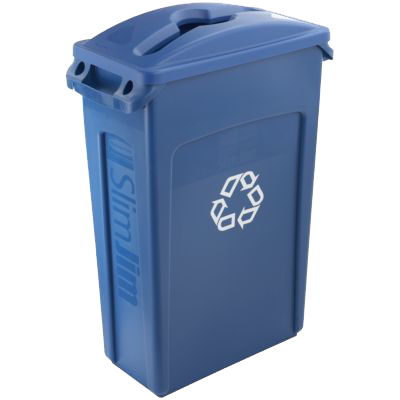 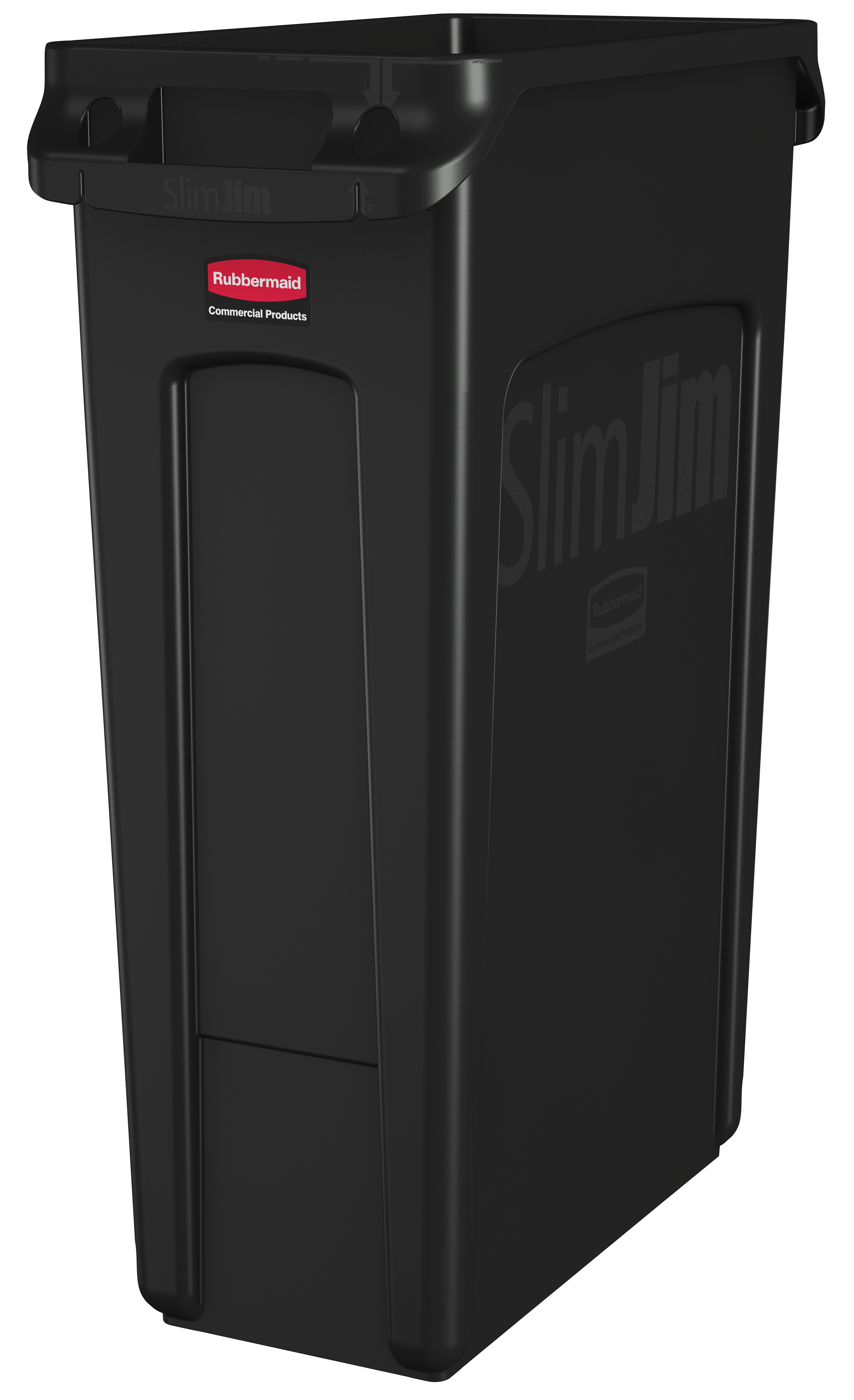 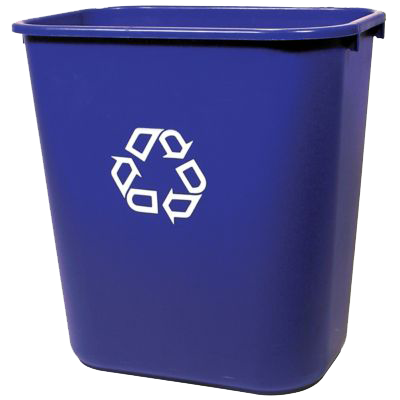 REFERENCE IMAGES FOR SLIDE 7
Place Company Logo Here
Delete Gray Box
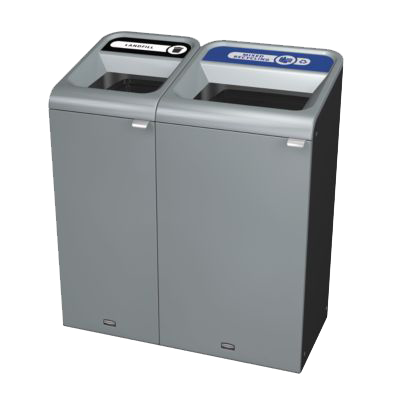 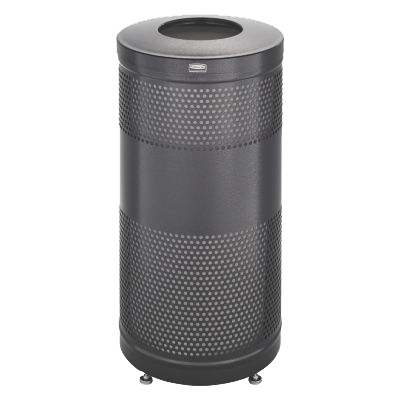 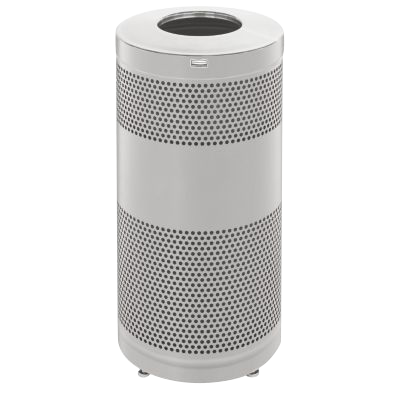 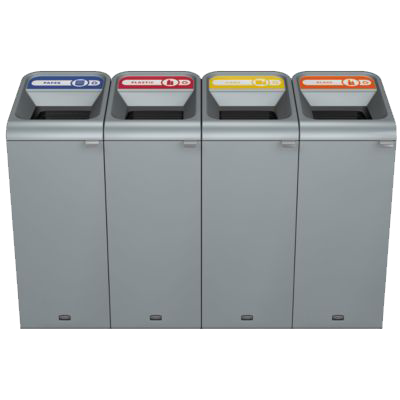 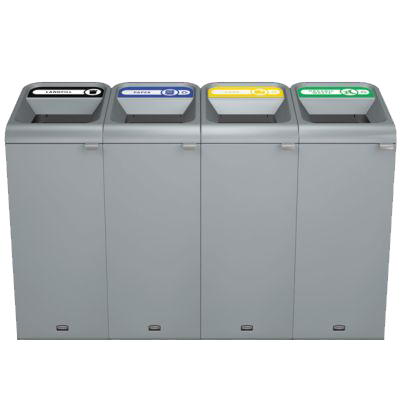 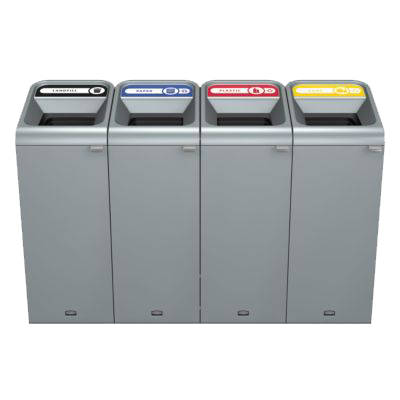